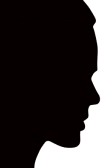 amistat
coneixements
parlar